Supplementary Figure 1. Capillary fragment analyzer results for RT-PCR products of the construct 1 variants and wild-type (WT) minigenes. The numbered peaks in the upper panel of each variant analysis correspond to those in the summary table below. This analysis serves as a way to quantify the different fragment quantities expressed over the entier fragment pool.
2
5
6
1
3
4
c.255-1G>T
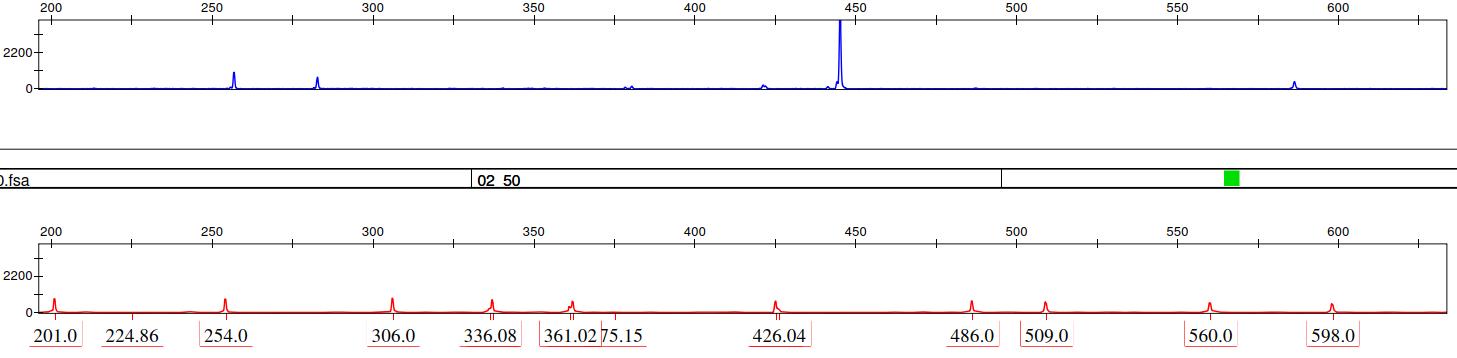 c.310+5G>C (C)
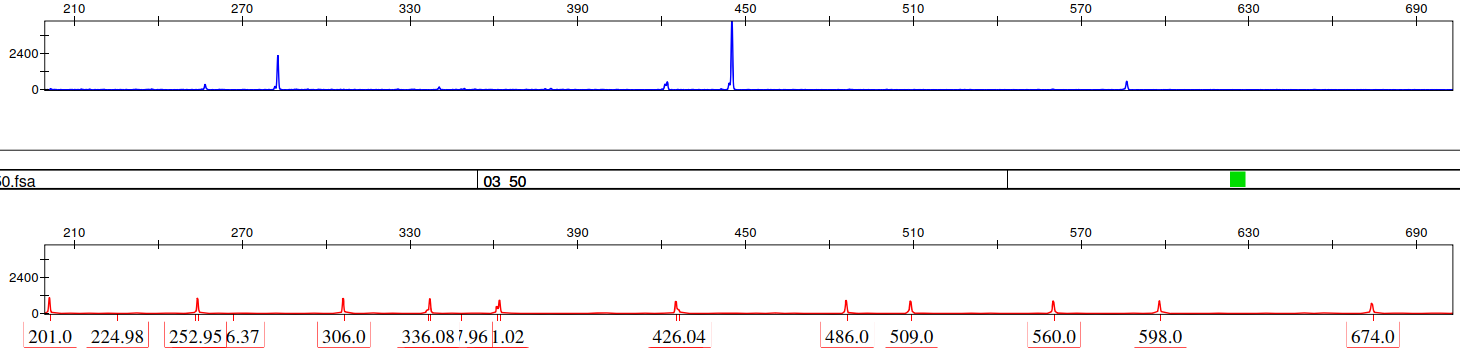 3
1
2
4
5
6
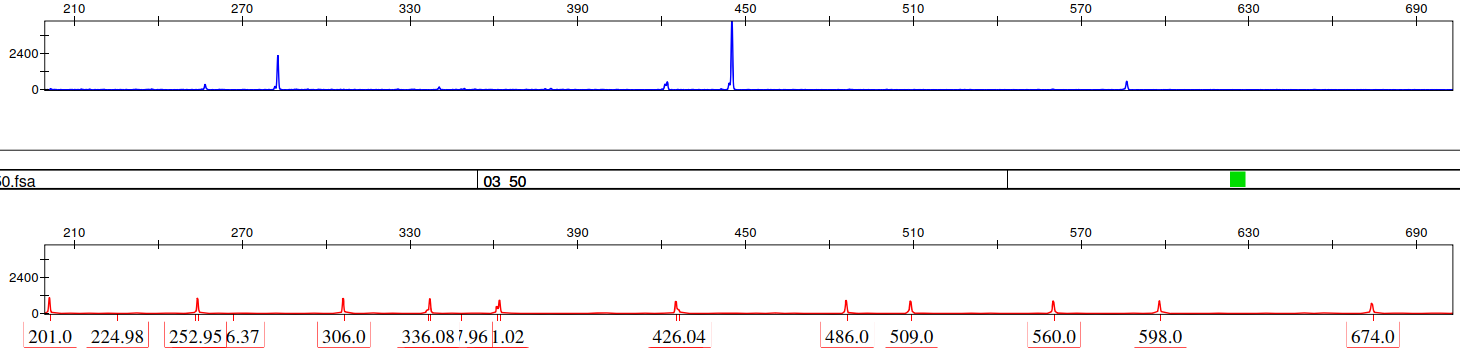 c.311-1G>A (T)
1
2
3
4
5
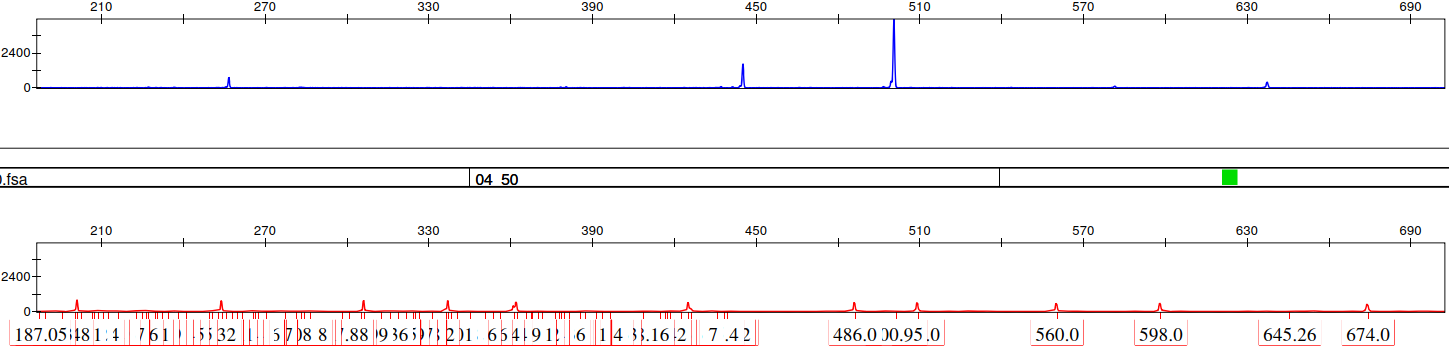 c.454-1G>C (A)
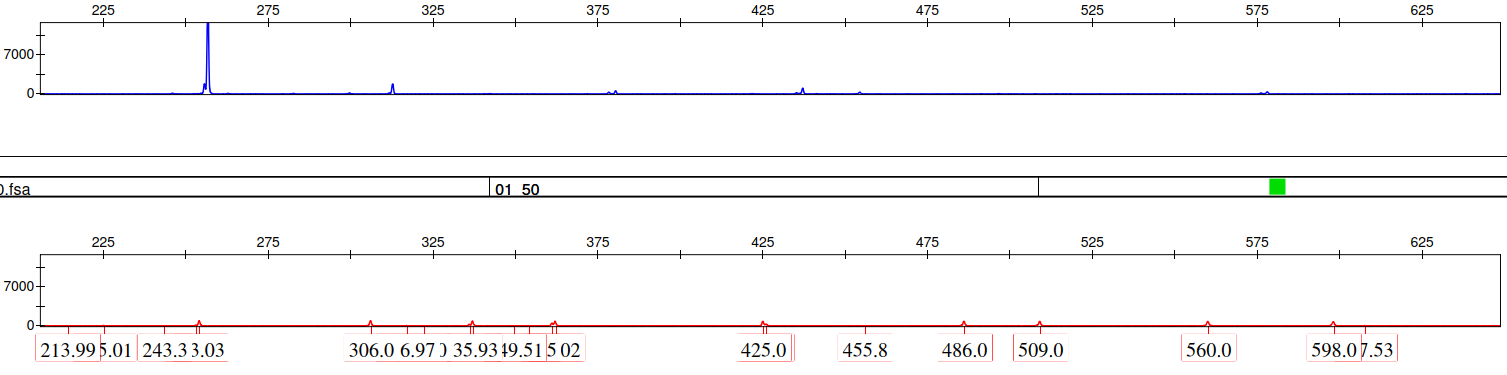 1
2
3
4
5
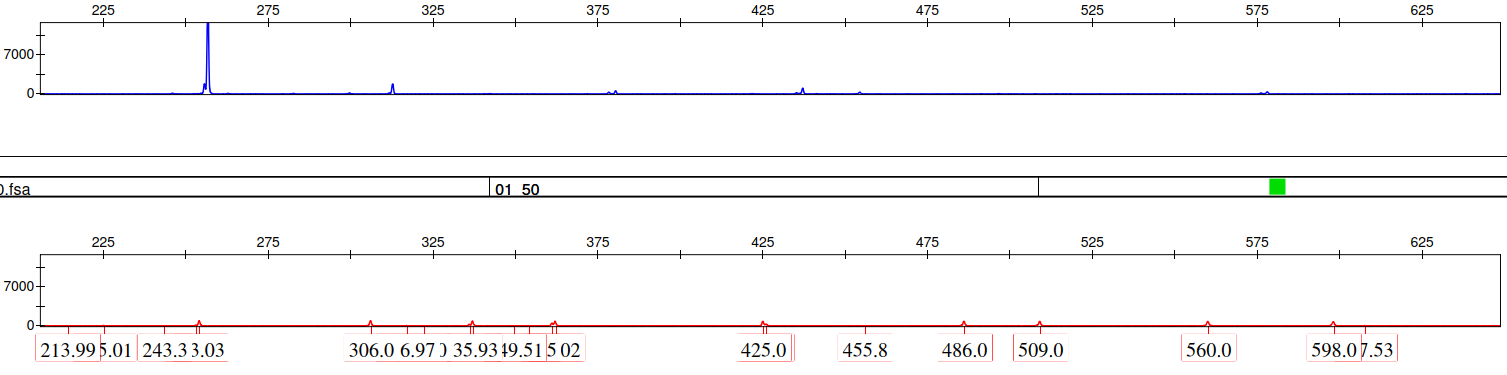 WT
7
1
2
3
4
5
6
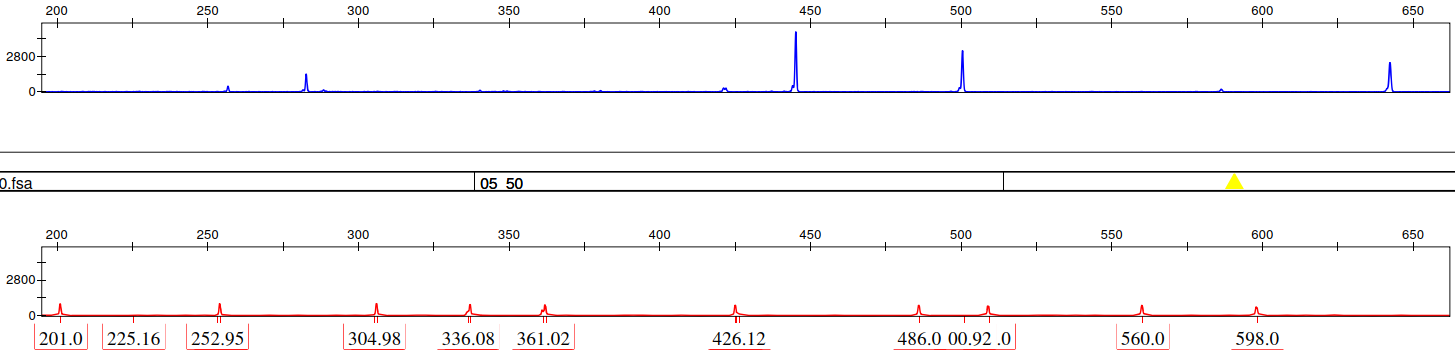